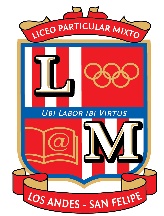 LENGUAJE Y COMUNICACIÓN CUARTO BÁSICO
                                                                       DEPARTAMENTO DE MENTORÍA 2020
Proyecto: “La ciudad”4to Año de Educación General Básica
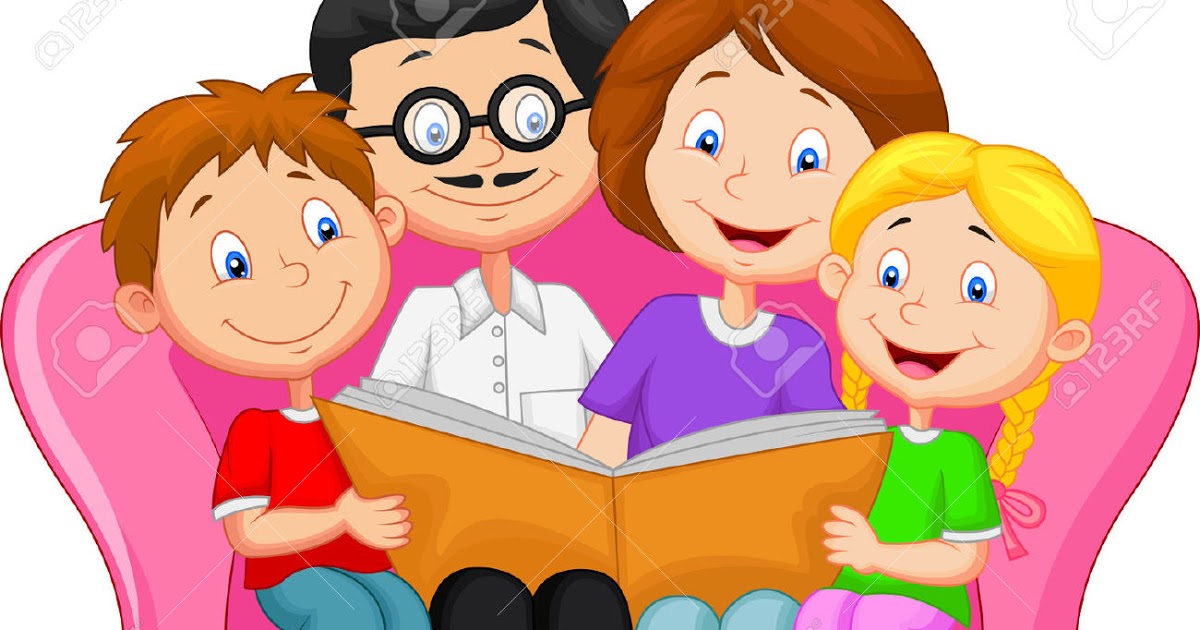 Instrucciones generales:
Este plan de trabajo, entrega una serie de actividades que debes realizar durante un mes.
Puedes estar “apoyado” por un adulto. Pero siempre, la prioridad, es que trabajes solo/a.
No necesariamente el trabajo debe ser realizado en una sesión. Puedes ir dividiendo el trabajo en “partes” e ir avanzando poco a poco.
Desarrolla el trabajo en tu cuaderno de Lenguaje y Comunicación.
Los materiales básicos para hacer el trabajo son: el libro “La cabaña en el árbol”, alguna información sobre el cuidado de árboles, conexión a internet.
El estudiante o apoderado puede optar por uno de los siguientes medios:
1) Cuaderno (al regresar a clases).
2) Pasar a Word las respuestas y/o actividades desarrolladas y  enviar al correo electrónico del o la docente.
ACTIVIDADES
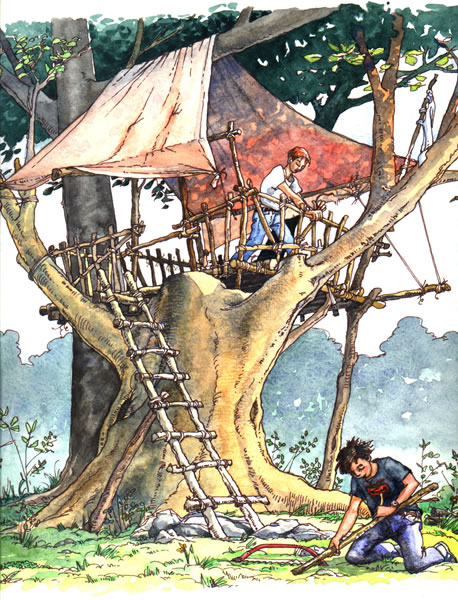 LECTURA DOMICILIARIA: “La cabaña en el árbol”. Autora: Gillian Cross.
1. Antes de leer
1.1 Observa la portada del libro y comenta de manera oralmente con tu familia. 
¿Cómo son los niños que aparecen en la portada? Descríbelos. ¿Qué crees que hacen sobre el árbol? ¿Quiénes serán los personajes de la historia? 
¿Te animas a predecir cuál será el nombre de cada uno de ellos? 
¿Dónde estará ubicado ese árbol? ¿Dónde se desarrollarán las escenas de la historia?
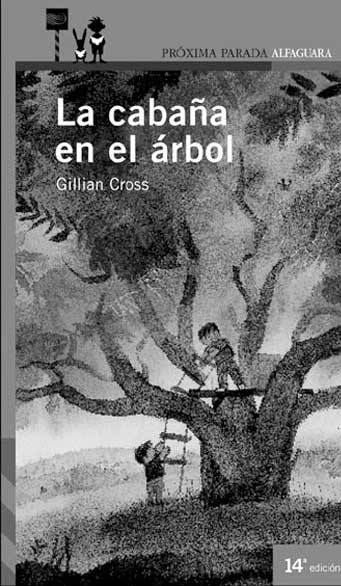 Después de leer el título  del libro,  fíjate  en la ilustración. Escribe cinco  cosas  diferentes que pueden pasar  en una historia  que se titula «La cabaña  en el árbol»:
1. . . . . . . . . . . . . . . . . . . . . . . . . . . . . . . . . . . . . . . . . . . . . . 
. . . . . . . . . . . . . . . . . . . . . . . . . . . . . . . . . . . . . . . . . . . . . . . 
. . . . . . . . . . . . . . . . . . . . . . . . . . . . . . . . . . . . . . . . . . . . . . . 
2. . . . . . . . . . . . . . . . . . . . . . . . . . . . . . . . . . . . . . . . . . . . . . 
. . . . . . . . . . . . . . . . . . . . . . . . . . . . . . . . . . . . . . . . . . . . . …
. . . . . . . . . . . . . . . . . . . . . . . . . . . . . . . . . . . . . . . . . . . . . . . 
3. . . . . . . . . . . . . . . . . . . . . . . . . . . . . . . . . . . . . . . . . . . . . . 
. . . . . . . . . . . . . . . . . . . . . . . . . . . . . . . . . . . . . . . . . . . . . . .
. . . . . . . . . . . . . . . . . . . . . . . . . . . . . . . . . . . . . . . . . . . . . . . 
4. . . . . . . . . . . . . . . . . . . . . . . . . . . . . . . . . . . . . . . . . . . . . . 
. . . . . . . . . . . . . . . . . . . . . . . . . . . . . . . . . . . . . . . . . . . . . . . 
. . . . . . . . . . . . . . . . . . . . . . . . . . . . . . . . . . . . . . . . . . ……..
5. …………………………………………………......................
                  …………………………………………………………………….
                  …………………………………………………………………….
1.2 Construimos nuestra cabaña.
Si tuvieras que construir una cabaña, ¿qué materiales necesitarías? En tu cuaderno anota y explica el porqué de tu elección. Escribe con letra manuscrita o imprenta, sin mezclar estilos. Escribe con letra clara, que otros lectores entiendan fácilmente.
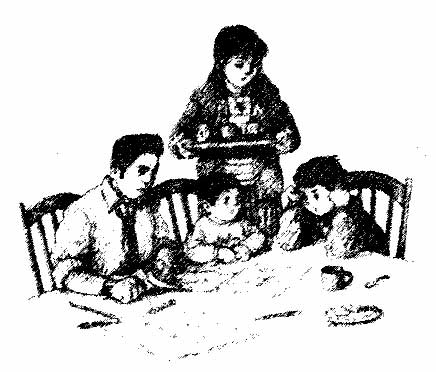 Los niños  de la portada están  subiendo cosas  al árbol  para construir su cabaña.

¿Cómo  la construirías tú? ¿Qué  materiales utilizarías? Escribe.
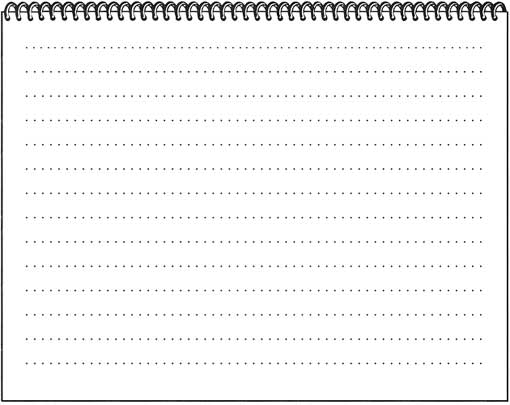 2.1 ¿Qué pasa?
Cuando termines de leer cada  capítulo del libro,  escribe  muy brevemente lo que ha pasado en él y podrás  recordar mejor  la historia.
 
1.- El castaño . . . . . . . . . . . . . . . . . . . . . . . . . . . . . . . . . . . . . . . . . . . . . . . . . . . . . . . . . . . . . . . . . . . . . . . . . . . . . . . . . . . . . . . . . . . . . . . . . . . . . . . . . . . .
 
2.- El primer paquete: . . . . . . . . . . . . . . . . . . . . . . . . . . . . . . . . . . . . . . . . . . . . . . . . . . . . . . . . . . . . . . . . . . . . . . . . . . . . . . . . . . . . . . . . . . . . . . . . . . . . . 
 
3.- ¡El enemigo ataca!: . . . . . . . . . . . . . . . . . . . . . . . . . . . . . . . . . . . . . . . . . . . . . . . . . . . . . . . . . . . . . . . . . . . . . . . . . . . . . . . . . . . . . . . . . . . . . . . . . . . .
 
4.- Llamada a larga distancia: . . . . . . . . . . . . . . . . . . . . . . . . . . . . . . . . . . . . . . . . . . . . . . . . . . . . . . . . . . . . . . . . . . . . . . . . . . . . . . . . . . . . . . . . . . . . . .
 
5.- ¡Un regalo inútil!: . . . . . . . . . . . . . . . . . . . . . . . . . . . . . . . . . . . . . . . . . . . . . . . . . . . . . . . . . . . . . . . . . . . . . . . . . . . . . . . . . . . . . . . . . . . . . . . . . . . . . .
 
6.- En la oscuridad: . . . . . . . . . . . . . . . . . . . . . . . . . . . . . . . . . . . . . . . . . . . . . . . . . . . . . . . . . . . . . . . . . . . . . . . . . . . . . . . . . . . . . . . . . . . . . . . . . . .. . . . .
 
7.- Navidad:. . . . . . . . . . . . . . . . . . . . . . . . . . . . . . . . . . . . . . . . . . . . . . . . . .


 . . . . . . . . . . . . . . . . . . . . . . . . . . . . . . . . . . . . . . . . . . . . . . . . .
2.2 Regalos muy útiles.
¿Recuerdas qué hicieron Santi  y Juan  con los regalos  que les enviaba su padre? Y tú, ¿qué  harías  con ellos?

Prismáticos: . . . . . . . . . . . . . . . . . . . . . . . . . . . . . . . . . . . . . . . . . . . . .. .. . . . . . . . . . . . . . . . . . . . . . . . . . . . . . . . . . . . . . . . . . . . . . . . . . . . . . . . . . . . .. . . . .. . . . . . .. . . . . . . . . . . . . . . . . . . .. .. . . . . .. . . . . . 
Paraguas:. . . . . . . . . . . . . . . . . . . . . . . . . . . . . . . . . . . . . . . . . . . . . . . . . . . . . . . . . . . . . . . . . . . . . . . . . . . . . . . . . . . . . . . . . . . . . . . . . . . . . . .. . . . . . .. . . . . .  .. . . . . . . . . . . . . . . . . . . . . . . . . . . . . . . . . . . . 
Linterna:. . . . . . . . . . . . . . . . . . . . . . . . . . . . . . . . . . . . . . . . . . . . . . . . . . . . . . . . . . . . . . . . . . . . . . . . . . . . . . . . . . . . . . . . . . . . . . . . . . . . . . . . . . . . . . . . . .. . . . . . . . . . . . . . . . . . . . . . . . . . . . . . . . . . . . . . . .
Cuaderno:. . . . . . . . . . . . . . . . . . . . . . . . . . . . . . . . . . . . . . . . . . . . . . . . . . . . . . . . . . . . . . . . . . . . . . . . . . . . . . . . . . . . . . . . . . . . . . . . . . . . . . . . . . . . . . . . . . . . . . . . . . . . . . . . . . . . . . . . . . . . . . . . . . . . . . . 
Brújula: . . . . . . . . . . . . . . . . . . . . . . . . . . . . . . . . . . . . . . . . . . . . . . . . . . . . . . . . . . . . . . . . . . . . . . . . . . . . . . . . . . . . . . . . . . . . . . . . . . . .
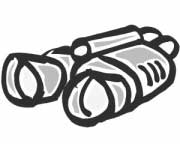 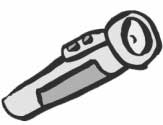 2.3 En la oscuridad.
En el capítulo 6, «En la oscuridad», Santi  y Juan  inventan un código  de señales para comunicarse con sus linternas. Escribe tú un nuevo  código  de señales y juega  con tus familiares a adivinar mensajes.
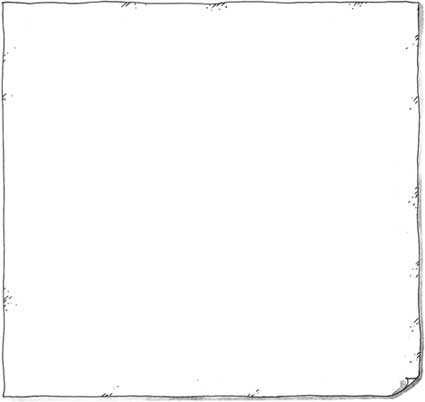 3.1 Busca los errores.

• En las frases  siguientes hay un error;  búscalo y escribe  la solución correcta.
 
1.- Santi  tenía  ocho  años  y Juan  cuatro.
 
 
. . . . . . . . . . . . . . . . . . . . . . . . . . . . . . . . . . . . . . . . . . . . . . . . . . . . . . . . . . . . . . . . . . . . . . . . . . . . . . . . . . . . . . . . . . . . . . . . . . . . . . . . . . . . . . . . . . . . . . . . . . . 
 

2.- ¡Papá!  ¡Ven a ver! ¡Podemos hacer  una cabaña  en el el nogal!
 
 
. . . . . . . . . . . . . . . . . . . . . . . . . . . . . . . . . . . . . . . . . . . . . . . . . . . . . . . . . . . . . . . . . . . . . . . . . . . . . . . . . . . . . . . . . . . . . . . . . . . . . . . . . . . . . . . . . . . . . . ……
 

3.- Saldré  pasado  mañana -respondió papá-.  Estaré  fuera  seis semanas.
 
 
. . . . . . . . . . . . . . . . . . . . . . . . . . . . . . . . . . . . . . . . . . . . . . . . . . . . . . . . . . . . . . . . . . . . . . . . . . . . . . . . . . . . . . . . . . . . . . . . . . . . . . . . . . . . . …………. . . . . . 
 

4.- ¿Estarás de vuelta  a tiempo  para asar las manzanas? -preguntó Santi.
 
 
. . . . . . . . . . . . . . . . . . . . . . . . . . . . . . . . . . . . . . . . . . . . . . . . . . . . . . . . . . . . . . . . . . . . . . . . . . . . . . . . . . . . . . . . . . . . . . . . . . . . . . . . . . . . . . . . . . . . . . . . . .
 

5.- Podemos ayudarte a recoger las frambuesas -dijo enseguida Santi.
 
 
. . . . . . . . . . . . . . . . . . . . . . . . . . . . . . . . . . . . . . . . . . . . . . . . . . . . . . . . . . . . . . . . . . . . . . . . . . . . . . . . . . . . . . . . . . . . . . . . . . . . . . . . . . . . . . . . . . . . . . . . . . . .
6.- Santi  empezó a ir al colegio  en octubre.
 
 
. . . . . . . . . . . . . . . . . . . . . . . . . . . . . . . . . . . . . . . . . . . . . . . . . . . . . . . . . . . . . . . . . . . . . . . . . . . . . . . . . . . . . . . . . . . . . . . . . . . . . . . . . . . . . . . . . . . . . . . . . . . .. .
 

7.- Los mejores enemigos son los que hacen  mucho  ruido  cuando  les tiras tomates.

. . . . . . . . . . . . . . . . . . . . . . . . . . . . . . . . . . . . . . . . . . . . . . . . . . . . . . . . . . . . . . . . . . . . . . . . . . . . . . . . . . . . . . . . . . . . . . . . . . . . . . . . . . . . . . . . . . . . . . . 

8.- La luz blanca  significa amigo.
 
 
. . . . . . . . . . . . . . . . . . . . . . . . . . . . . . . . . . . . . . . . . . . . . . . . . . . . . . . . . . . . . . . . . . . . . . . . . . . . . . . . . . . . . . . . . . . . . . . . . . . . . . . . . . . . . . . . . . . . . . . . . . . . . . .
 

9.- La víspera  de Navidad Santi  se sentía  muy feliz.
 
 
. . . . . . . . . . . . . . . . . . . . . . . . . . . . . . . . . . . . . . . . . . . . . . . . . . . . . . . . . . . . . . . . . . . . . . . . . . . . . . . . . . . . . . . . . . . . . . . . . . . . . . . . . . . . . . . . . .. . . . . . . . . . . .
 

10.- Mientras las patatas  se asaban  en la hoguera, encendieron la vela de la calabaza de Santi  y la colocaron en la cabaña.

. . . . . . . . . . . . . . . . . . . . . . . . . . . . . . . . . . . . . . . . . . . . . . . . . . . . . . . . . . . . . . . . . . . . . . . . . . . . . . . . . . . . . . . . . . . . . . . . . . . . . . . . . . . . . . . . . . . . . . .
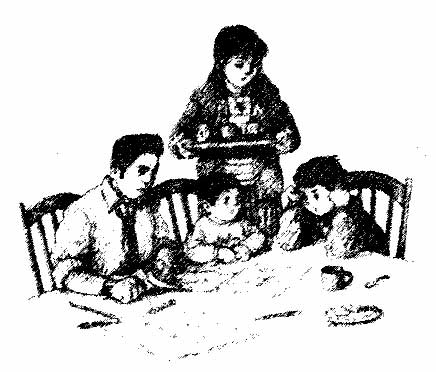 3.2 Los personajes.
Escribe cómo  son y qué hacen  los protagonistas de la historia. ¿Qué  destacarías de cada uno?


                        SANTI                                                    JUAN


……………………………………               …………………………………………
……………………………………               …………………………………………
……………………………………               …………………………………………
……………………………………               …………………………………………



                           EL PADRE                                            LA MADRE       



……………………………………..             …………………………………………
……………………………………..             …………………………………………
……………………………………..             …………………………………………
……………………………………..             …………………………………………
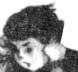 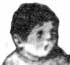 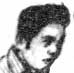 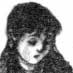 3.3 Qué pasaría si…

• Al final del libro,  el padre  vuelve  para pasar  las Navidades con su 

familia.  Pero,  imagínate que no hubiera podido  regresar, ¿cómo  sería  

el final del libro?  Escribe.
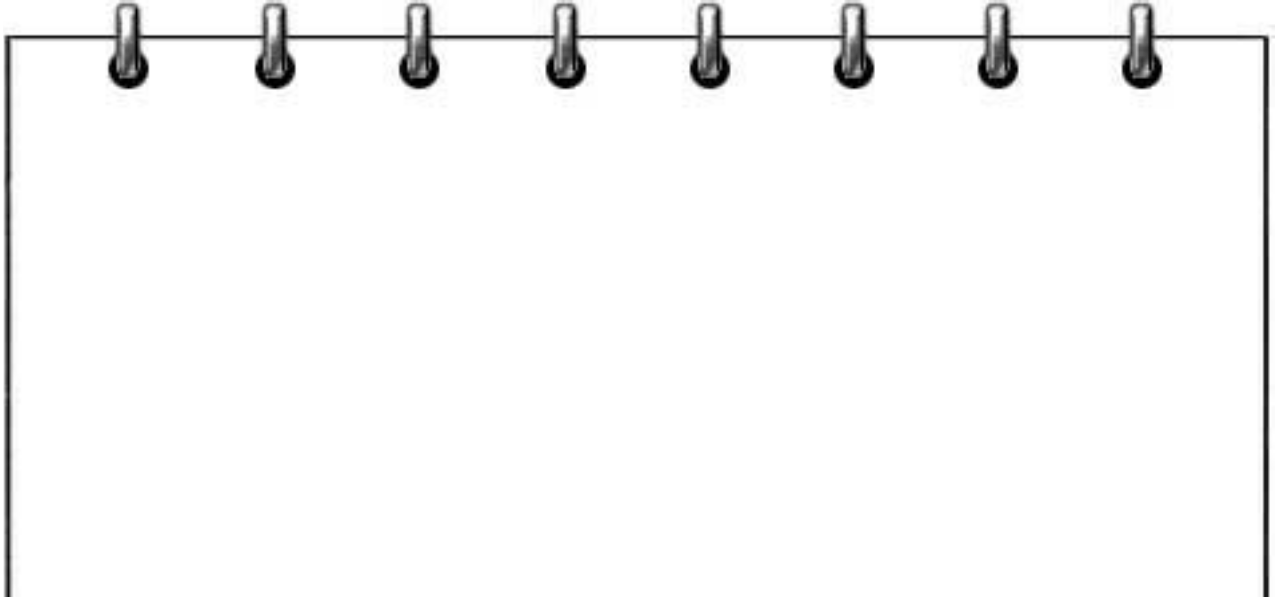 3.4 Escribe una carta.
• Tu mejor  amigo se ha ido a vivir lejos de tu ciudad, durante varios meses.  Escríbele una carta  para contarle las cosas que te están  pasando.
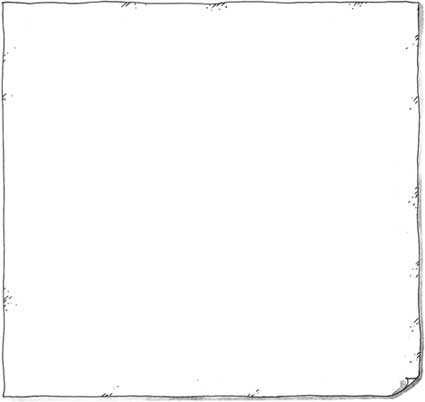 FECHA: ………………………
SALUDO: ………………………………..
TEXTO: …………………………………………………………………………...................

……………………………………………………………………………………………….

……………………………………………………………………………………………….

………………………………………………………………………………………………

………………………………………………………………………………………………

……………………………………………………………………………………………..

…………………………………………………………………………………….............

……………………………………………………………………………………………..
DESPEDIDA: …………………………………………………………………………



                                 FIRMA: ……………………………………
3.5. Separar sílabas correctamente.


• Copia  y separa  las sílabas  de estas  palabras.



Ciertamente                                cier – ta – men – te
 

Juan                                            …………………………………….


Boquiabierto                               …………………………………….


Puerta                                         …………………………………….


Estropeó                                      ……………………………………


Oeste                                           ……………………………………




En las palabras que separaste en sílabas, encierra en un círculo la 
 
    sílaba donde cargas la voz. Si está en la  última sílaba,, la palabra se llamaAguda, si es en la penúltima sílaba  la palabra se llama Grave y si es en la  antepenúltima  sílaba la palabra es Esdrújula. Anota al lado qué tipo

    de palabra es. Ejemplo:

- Cier – ta – men – te   = Grave
3.6 Lenguaje de colores.
• Juan y Santi  inventan un sistema de señales para comunicarse con los colores  de su linterna. Tú puedes  hacer  lo mismo,  pero antes  descifra los mensajes que te proponemos aquí.
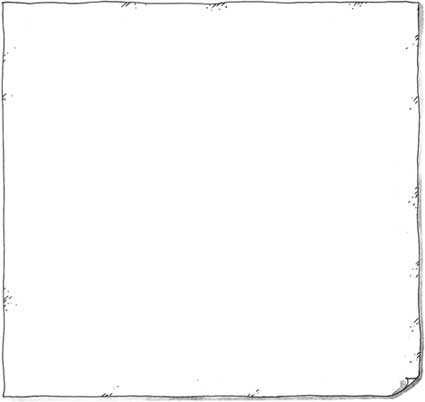 RECUERDA EL CÓDIGO:
LUZ BLANCA: ¿Quién  está ahí?
LUZ ROJA:  AMIGO
LUZ AMARILLA: ¡Auxilio!
LUZ VERDE: Todo  en orden.
LUZ ROJA-LUZ VERDE: Ven enseguida. Ha ocurrido algo bueno.
• Ahora escribe el significado de estos mensajes.

                                     --                             -- 


1.- ………………………………………………………………………………….


                         --                                --                         --  


2..- ………………………………………………………………………………….



    LUZ VERDE      --      LUZ BLANCA     --                               --     LUZ ROJA


3..- ………………………………………………………………………………….
LUZ VERDE
LUZ AMARILLA
LUZ BLANCA
LUZ AMARILLA
LUZ ROJA
LUZ ROJA
LUZ VERDE
LUZ AMARILLA
3.7 Ahí está la diferencia.

• Ahora fíjate bien: Entre estas dos ilustraciones hay cinco diferencias.

  Encuéntralas y marca  una X.
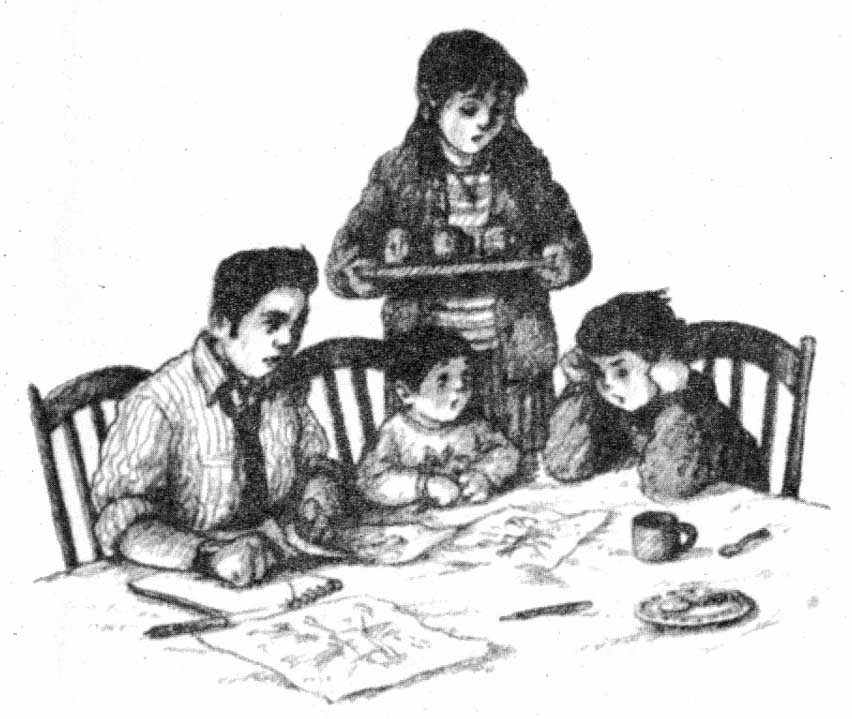 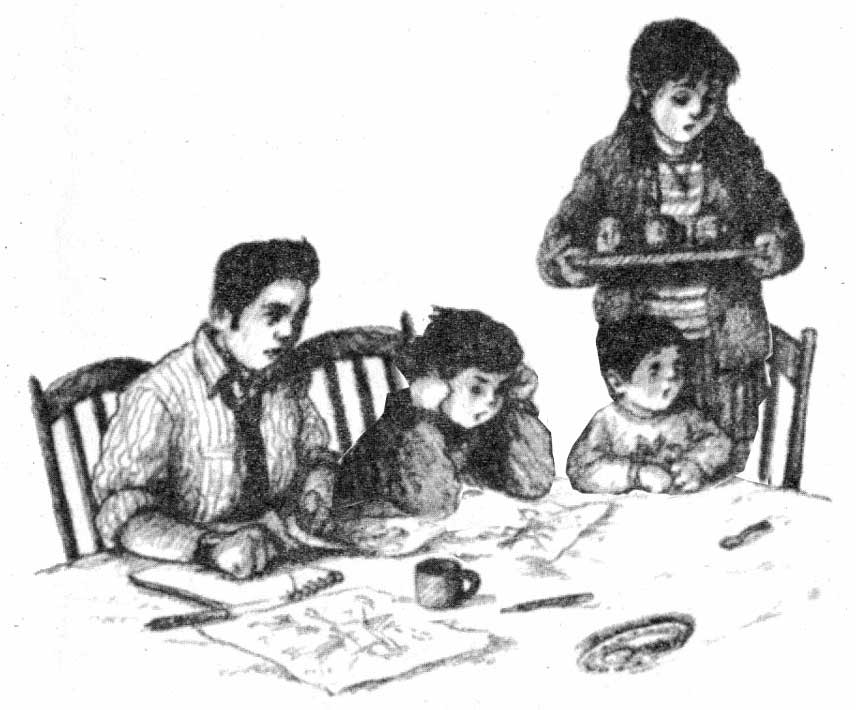 3.8 Rastrillo, carretilla, linterna…
• ¿Te acuerdas de seis objetos  que Santi  y Juan   manejaban en este relato?  Pues  soluciona esta sopa  de letras  y rodea.  ¡Los nombres se leen de izquierda a derecha y de derecha a izquierda!
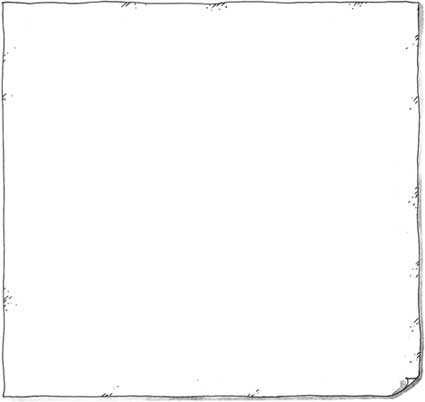 Actividades transversales a la asignatura de Ciencias Naturales.
Me planto.
Seguro que a Juan y a Santi les gustaría hacer esta sencilla experiencia con lentejas, para esto, necesitarás:
- un recipiente o un plato hondo o una fuente.
- un poco de tierra de jardín.
- un puñado de lentejas.
1) Coloca aproximadamente un centímetro de tierra en el recipiente, dibuja con mayúsculas su nombre.
2) Rellena de lentejas cada letra mayúscula.
3) Cubre tu nombre con otra capa de tierra.
4) Riega para que la tierra esté húmeda.
5) Coloca el recipiente cerca de una ventana aunque no debe darle el sol directamente.
6) Riega las lentejas cada dos o tres días.

Nota: Enviar foto del proceso a tu profesor.
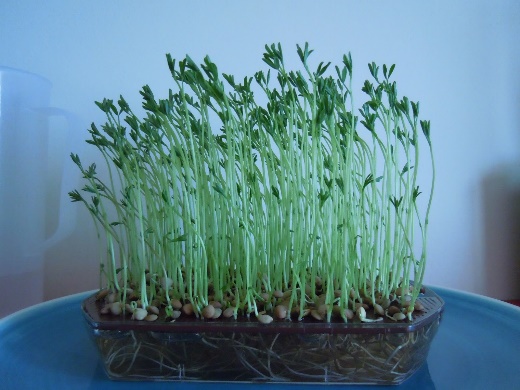 Cómo se cuida un árbol
• Para poder  construir una cabaña  en un árbol,  éste debe  ser fuerte  y grande. ¿Sabes qué cuidados necesita un árbol?  Escribe cinco  principios o consejos, para que un árbol  pueda crecer  fuerte  y sano.




                               1.- ………………………………………………………………

                               2.- ………………………………………………………………

                               3.- ………………………………………………………………

                               4.- ………………………………………………………………

                               5.- ………………………………………………………………
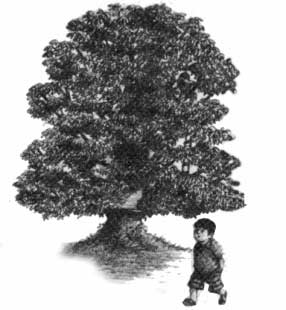 Actividad transversal a la asignatura de Educación Tecnológica.
Una cabaña en la ciudad.
Dibuja la cabaña que construirás en la maqueta. Escribe debajo qué materiales necesitas y los pasos que seguirás para su confección.
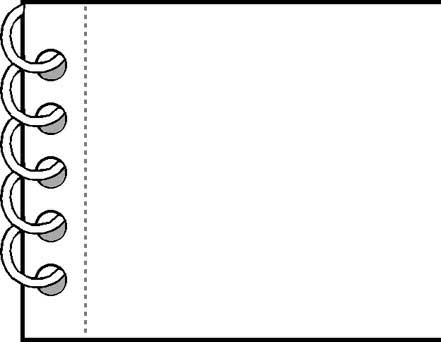 Materiales:
Pasos a seguir:
Actividad transversal a la asignatura de Artes.
¿Hacemos un bricolage?
En la página  55 del cuento,  Santi  y Juan  quieren hacer  un teléfono con dos botes.  Para recordar esta actividad te proponemos confeccionar «un teléfono de campaña» para comunicarte a distancia. Necesitas:
- dos envases de yogur  vacíos.
- un trozo  largo  de cuerda. 
- Tijera
Pasos a seguir:
- Con la  tijera  perfora los fondos  de los envases para introducir la cuerda, haz un nudo  para que la cuerda  se sujete.
- Pinta o decora a tu gusto los envases de yogur. 
- No olvides tensar  bien la cuerda, vocaliza bien tu mensaje, sin gritos  y espera la respuesta.

Nota ENVÍA UNA FOTOGRAFÍA JUGANDO CON TU BRICOLAGE
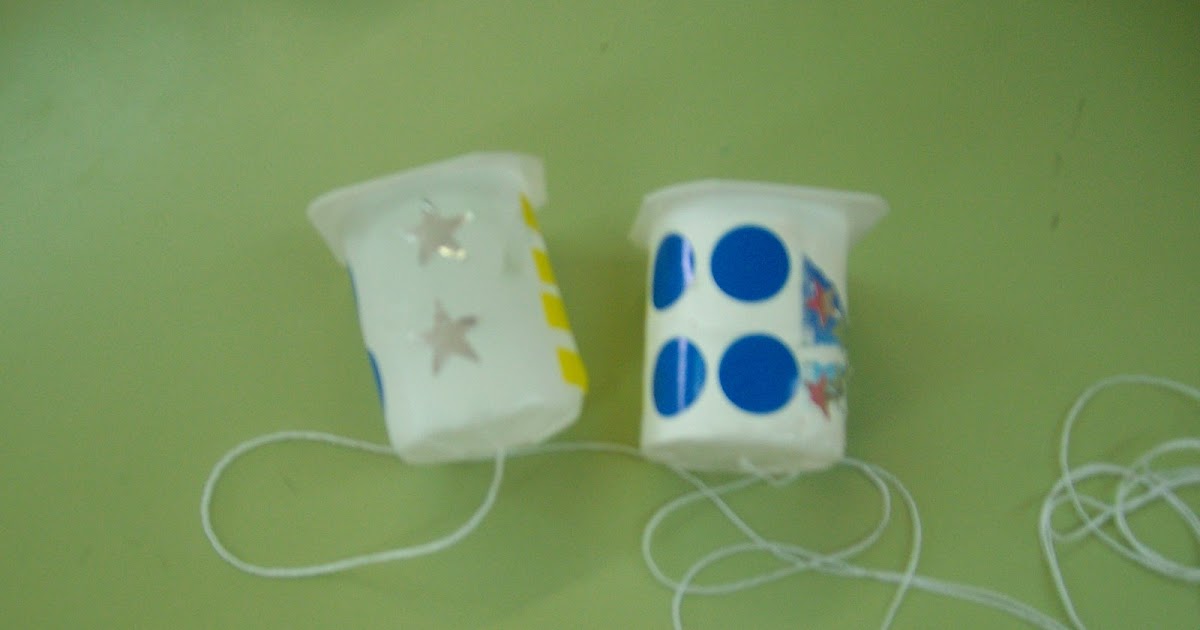 Actividad transversal a la asignatura de Música.
¿Quién canta esa canción?

Busca y escucha la canción “Una casa en un árbol”.
Escribe la letra y luego cántala con quien tú prefieras.
Anota el nombre del o los intérpretes de esta canción y escribe una pequeña biografía de él o ellos.
Vuelve a escuchar el tema y registra algunos instrumentos musicales que reconozcas, también los puedes dibujar.
Haz un listado de las sensaciones o emociones que te provoca escuchar esta canción.
Dibuja y pinta lo que quiere decir esta canción.
Crea pasos de baile y … ¡¡ponte a bailar!!
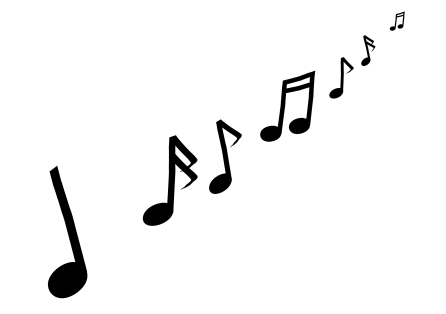 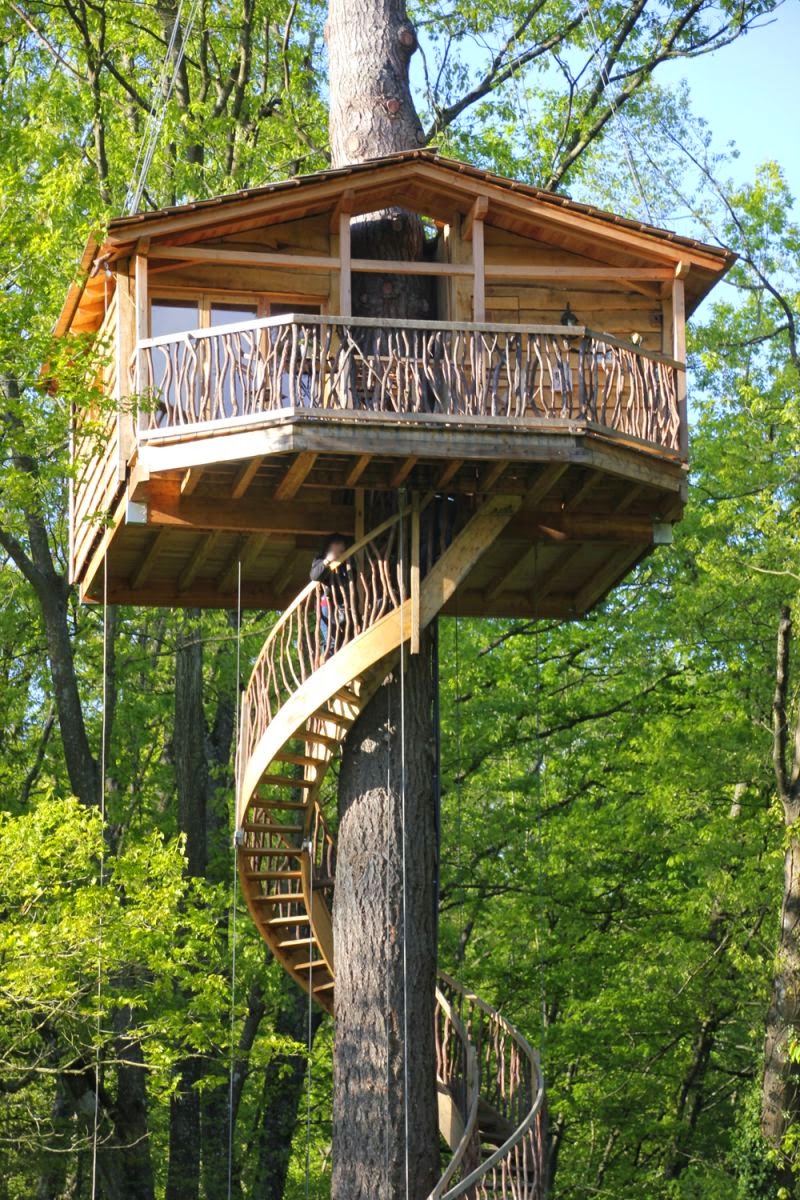 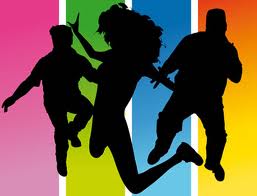 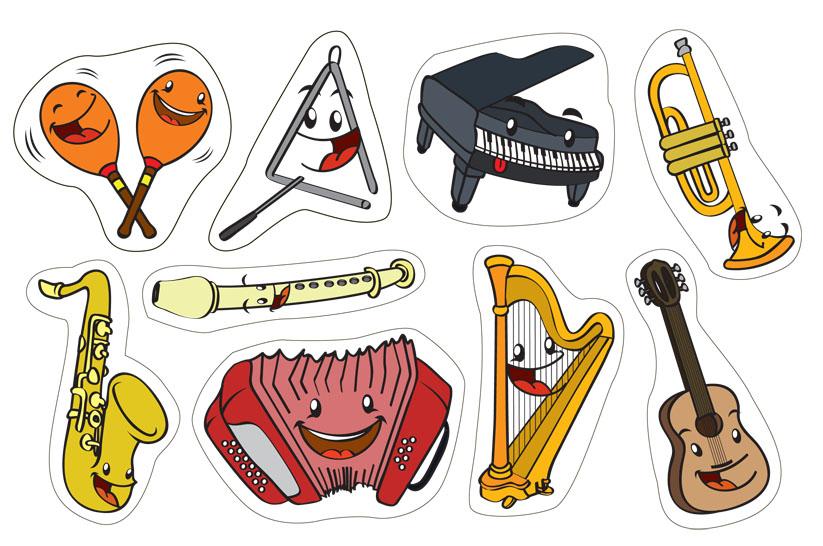 INGLÉS
Meta: Al finalizar las actividades de este proyecto serás capaz de nombrar los lugares de una ciudad en inglés, conocer algunas profesiones y verbos relacionados a ellas, habrás recordado los números y el abecedario para deletrear. Además, serás capaz de pronunciar palabras en inglés demostrándolo a través de un audio. ¡Mucho éxito!
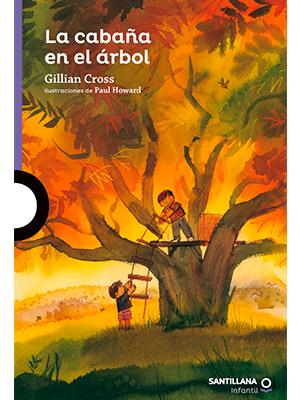 Antes de conocer tu ciudad partamos por casa. 
Juan y Santi construyeron su cabaña en el árbol ¿Puedes dibujar la tuya?
Sigue los pasos de este video. No es necesario que entiendas todo lo que dicen exactamente en el video, pero si, que sigas los pasos para dibujar. 
 
https://www.youtube.com/watch?v=5contYogZm4
Piensa y responde: ¿Cuál es tu lugar favorito en la ciudad? ¿Te gusta ir al parque o a la plaza? ¿Sabes que tan
 cerca estas de un supermercado? ¿Dónde queda tu colegio? ¿Tu casa está cerca de un hospital?
 
1.- Mira el siguiente video: https://www.youtube.com/watch?v=EfD2k9beP-4 
2.- Observa el video nuevamente y piensa en el significado de estas palabras en español de acuerdo a las imágenes
 del video. Escríbelas en tu cuaderno.
3.- Practica varias veces la pronunciación de las palabras con el video y di el significado en español. Con tus palabras graba un audio pronunciando las palabras con su significado en español y envíalo a tu profesor. 
 
4.- Mira el siguiente video: https://www.youtube.com/watch?v=dATr0DF8RUw
5.- Ahora que ya conoces los números del uno al 20, realiza la siguiente actividad. Escribe el número guiándote por las letras que aparecen. Luego, busca el número y únelo a la palabra que escribiste.
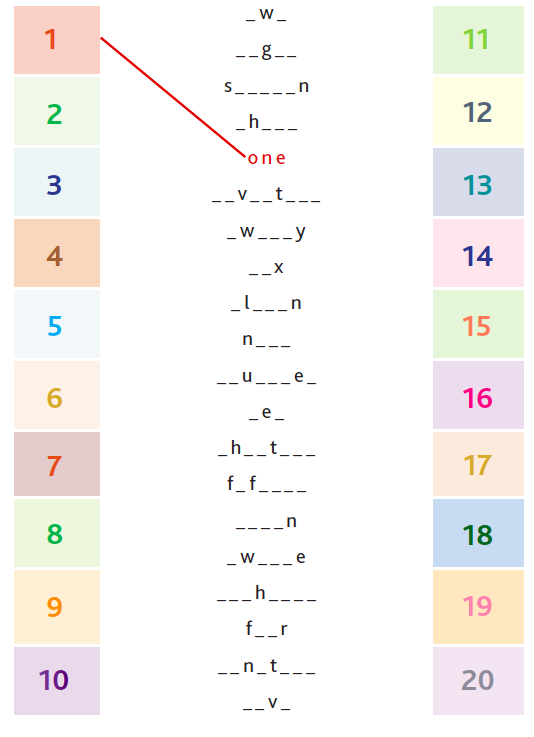 6.- Mira el siguiente video: https://www.youtube.com/watch?v=x8tF2aQoukY 
7.- Dibuja el significado de los siguientes verbos que aparecen en el video. Envía una foto a tu profesor(a).
8.- Mira el video del abecedario: https://www.youtube.com/watch?v=t0WELUxl7gc 
9.- Deletrea el nombre de las profesiones que aparecen en el video. Graba un video o audio deletreando las palabras y envíalo a tu profesor(a).
*Si quieres aprender más vocabulario. Descarga el archivo “Vocabulary 4º.pdf” observa las imágenes y escribe su significado en español en tu cuaderno.
 



EXIT TICKET
 Sin mirar tus apuntes del cuaderno. Nombra tres lugares de la ciudad, tres verbos y tres profesiones. Si no puedes recordarlas, mira tu cuaderno y tus apuntes y luego vuelve a intentarlo hasta que lo logres.
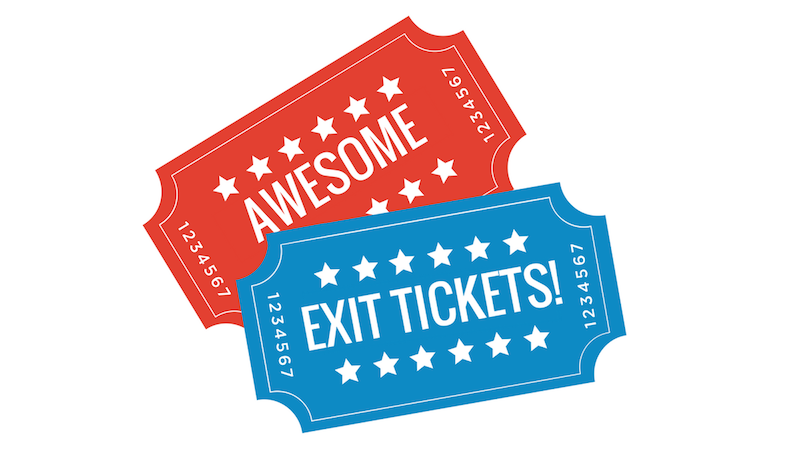 TEXTO DEL ESTUDIANTE INGLÉS